Organigramme UFR Sciences
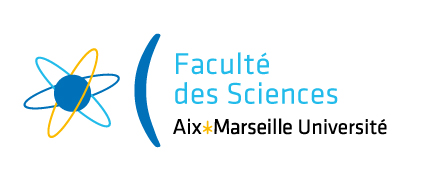 Département Chimie
Niveau 2
Doyenne UFR Sciences   
  Laurence MOURET (PR)
Niveau 3
Vice-Doyen Recherche  
Jérôme TROUSLARD (PR)
Responsable Administrative UFR
Sylvie NEAUPORT
Vice-Doyenne en charge des ressources  dédiées à la formation
Isabelle BEURROIES (PR)
Vice-Doyen Enseignement et IP 
Marc GEORGELIN (PR)
Département ChimieDirecteur :  Philippe KNAUTH (PR)
Département ChimieDirecteur adjoint :  Olivier MARGEAT (MCF)
Département ChimieDirecteur adjoint :  Olivier CHUZEL (MCF)
Niveau 4
Responsable Administrative du département de Chimie : Isabelle AZAN
Niveau 5
Coordination technique des sites : Sébastien BEASSE
Alain CARACAZZANI
Julie CIRES
Daniel SOKOLOWSKI
Emilie PEPE
Fanny ALESSANDRI
Nastasia UGAZZI
Benjamin DJAMBADZIAN
Abdelkrim AICHOUR
Jean-Marc BALLEY
Adeline RAJAONA
Laura GAMACHO
Solange GAU